ESCUELA NORMAL DE EDUCACIÓN PREESCOLAR DEL 
ESTADO DE COAHUILA DE ZARAGOZA



Institución de Práctica: Jardín de niños Dorotea De La Fuente Flores
Nombre del Educador(a) Titular: Andrea Velázquez Mora.
Total de niños: 27 Niños: 13 Niñas: 14
Periodo de Práctica: Del 3 al 7 de Diciembre del 2018 
Clave: 05EJN0131T       Zona Escolar:  105
Grado en el que realiza su práctica: 2A

          Nombre del Alumno Practicante: Zaira Vanessa Alvarez Valdez. 
Grado: 2   Sección: A   Número de Lista: 1
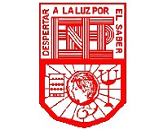 Propósito de la Jornada de Práctica:
Implementar estrategias pedagógicas creativas e innovadoras que nos ayuden a desarrollar las competencias necesarias para la iniciación de la practica docente utilizando las tics; el diseño de planeaciones didácticas , propiciar ambientes de aprendizaje  de acuerdo a los contenidos del plan y programas de estudio vigentes.
Propósito de la Situación Didáctica:
Favorecer los conocimientos sobre figuras geométricas y describir oralmente sus características para que logren identificarlas y reproducirlas así como reconocer los cambios que sufre su entorno inmediato.

Nombre Situación Didáctica: Juguemos con las figuras 
Fecha: Del 10 al 14 de Diciembre del 2018
Situación Didáctica: juguemos con las figuras
Cronograma
Conociendo el otoño e invierno.
Creando mi fósil geométrico.
El cuadrado
Ordenando pasos.
Inicio
1. Secuencia de Situación Didáctica: conociendo las figuras geométricas
Subtítulo
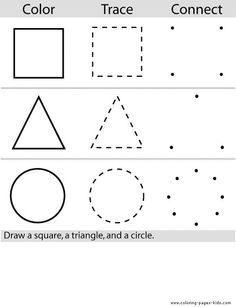 Diseño de encabezado de sección
2. Secuencia de Situación Didáctica: Relacionando las figuras
3. Secuencia de Situación Didáctica: Construyendo figuras
4. Situación Didáctica: el cuadrado
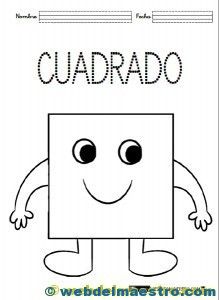 5. Secuencia de Situación Didáctica: figuras geométricas con palillos y bombones
6. Secuencia de Situación Didáctica: Twister de figuras geométricas
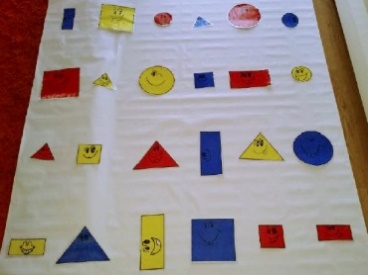 Desarrollo
7. Secuencia de Situación Didáctica: ordenando pasos
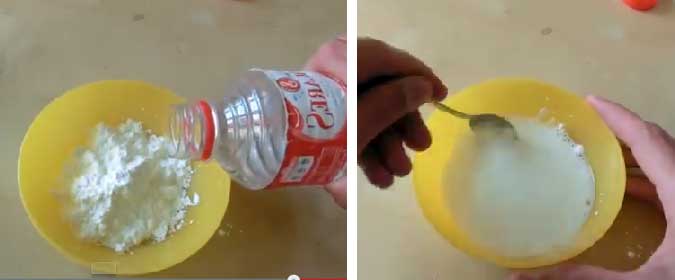 8. Secuencia de Situación Didáctica: experimento “la nieve”
9. Secuencia de Situación Didáctica: formando figuras: experimento
10. Secuencia de Situación Didáctica: conociendo el otoño e invierno.
11. Secuencia de Situación Didáctica: creando nieve (experimento)
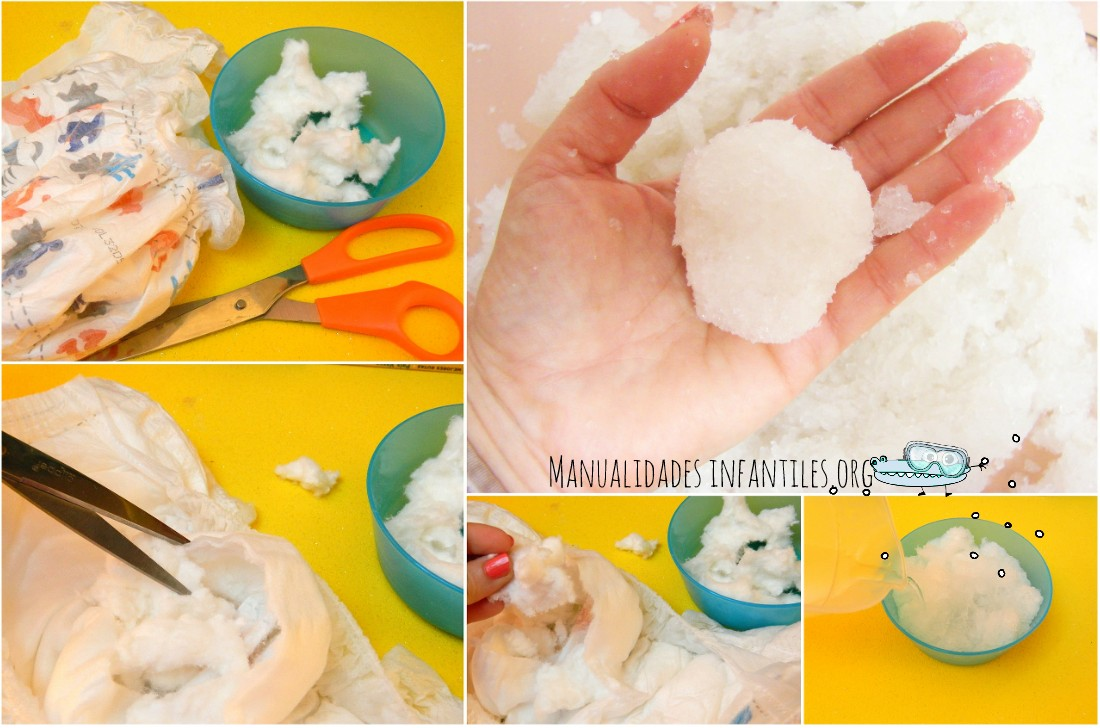 12. Secuencia de Situación Didáctica: recreando el invierno
Cierre
13. Secuencia de Situación Didáctica: El otoño
14. Secuencia de Situación Didáctica: Pasos fósil geométrico
15. Secuencia de Situación Didáctica: Creando mi fósil geométrico
16. Secuencia de Situación Didáctica: Decorando mi fósil
17. Secuencia de Situación Didáctica: mi otoño.
Instrumento de evaluación